일본의 축제와 역사
차례
1. 간다 마츠리(神田祭り)

3. 네부타 마츠리(青森ねぶた祭り)

5. 간토 마츠리(竿燈まつり)

7.산자 마츠리(三社祭)
2. 기온마츠리(祇園祭)

4. 아와 오도리(阿波踊り)

6. 유키 마츠리(雪まつり)

8. 축제 음식들
축제란?
-제사를 지낸다는 마츠루(祭る)

-과거의 축제는 종교적의미가 있음

-오늘날에는 그런 의미가 없음
1. 간다 마츠리(神田祭)
-5월 중순

-도쿄에서 개최

-미코시 행진
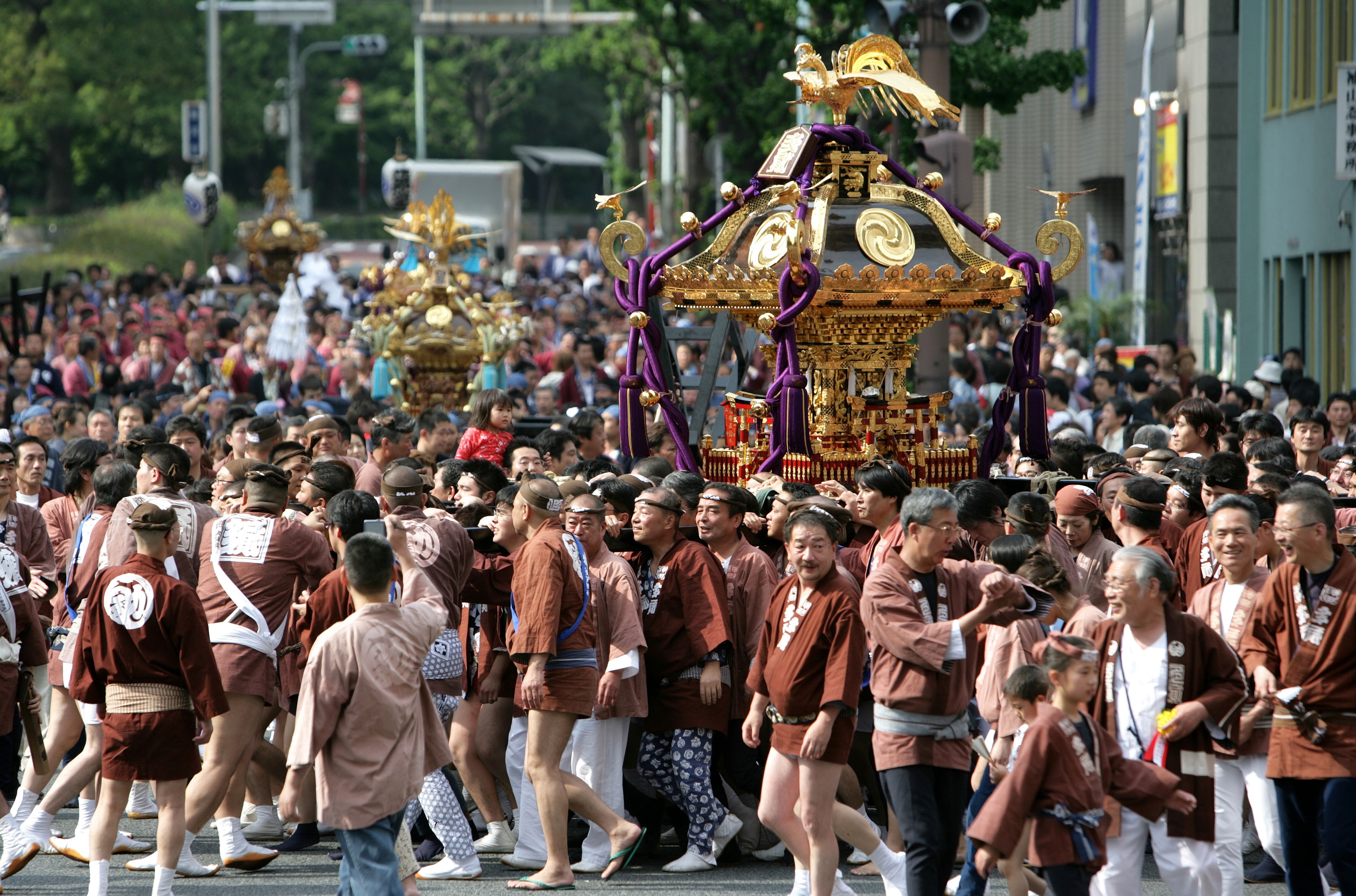 1. 간다 마츠리(神田祭)
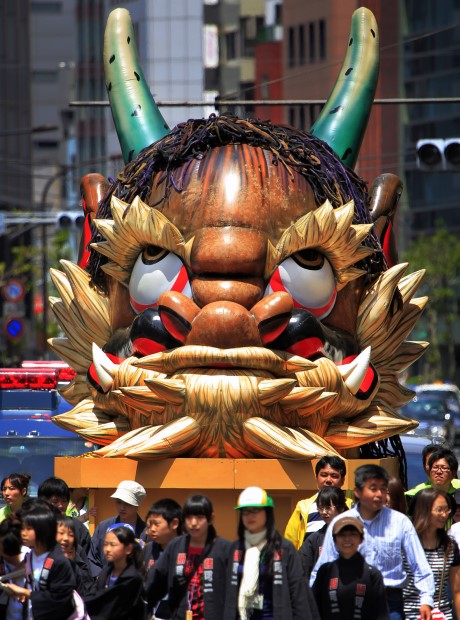 -오오에마 가이진(大江山 凱陣)

-무사들이 귀신을 처치했다는 이야기에서 따옴
1. 간다 마츠리(神田祭)
-미코시미야이리(神輿宮入)

-신코사이(神幸祭)

-다이고 페스티벌(太鼓フェスティバル)

-레이타이사이(例大祭)
1. 간다 마츠리(神田祭)
-에도시대에 시작된 것으로 알려짐

-1681년부터 막대한 비용 부담으로 인해 산노 마츠리랑 번갈아 개최 했음

-1892년에는 전염병 등으로 인해 홀수 해 5월 15일 경 주말로 정착
1. 간다 마츠리(神田祭)
-다이쇼시대 당시 미코시 행차는 며칠간 도쿄 각 구역을 돌아다님

-1940년대 이후 다시 짝수 해에도 개최 됨

-하지만 주요행사는 대부분 홀수 해에 진행됨
1. 간다 마츠리(神田祭)
2. 기온마츠리(祇園祭)
-7월 한달간

-교토에서 개최

-미코시아라이(神輿洗)
 -신코사이에 쓰이는 3채의 가마 가운데 주신을 모시는 가마를 교토를 가로 질러 가모가와(鴨川)강에 씻는 의식
2. 기온마츠리(祇園祭)
-야마보코 순행(山鉾巡行)

-전통 가마인 야마보코 32채가 음악에 맞춰 행진
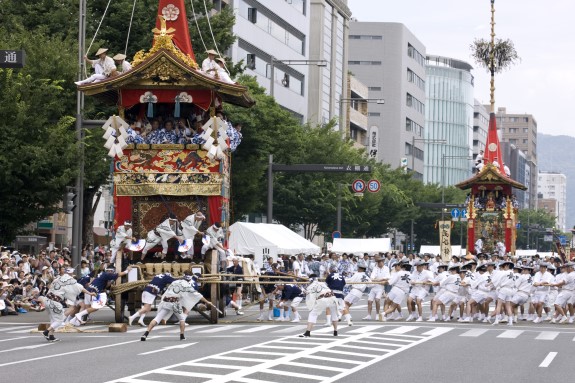 2. 기온마츠리(祇園祭)
-구지도리(くじ取式)


-깃푸이리(吉符入り)
 -축제의 시작을 알림
 -무사히 마칠 수 있도록 기원
2. 기온마츠리(祇園祭)
-히키조메(曳初)
 -7월 중순 행해짐
 -야마보코 행한 설치가 끝나갈 무렵 시민들이 가마 등 체험 가능
2. 기온마츠리(祇園祭)
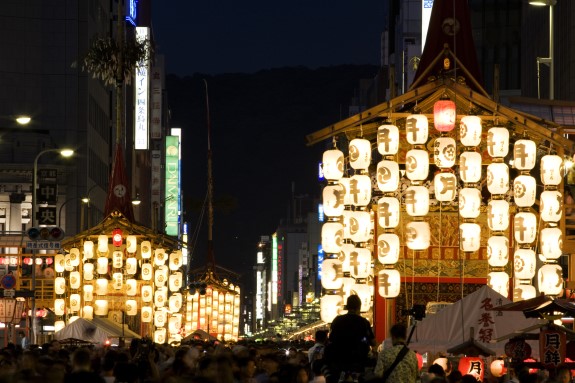 -요미야마(宵山)

-야마보코 순행의 전야제

-7월14일~16일 진행됨
2. 기온마츠리(祇園祭)
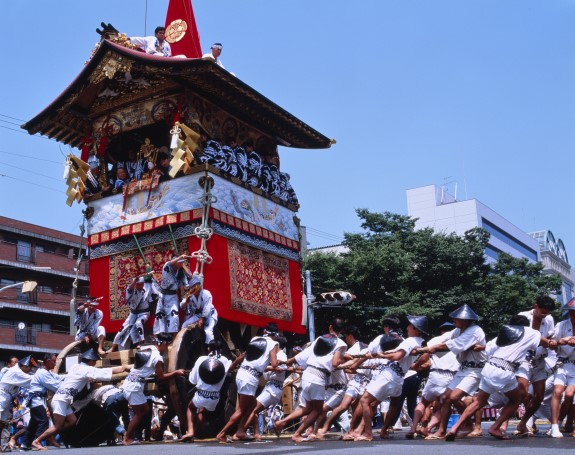 -츠지마와시(辻回し)

-순행 중에 거대한 크기 호코의 방향을 바꾸는 것
-사람들이 행렬이 회전 하는 곳에서 야마보코 순행을 구경
2. 기온마츠리(祇園祭)
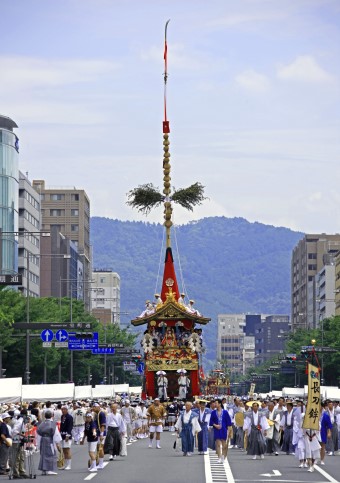 -나기나타보코(長刀鉾)

-야마보코 선행에 선두로 섬

-가장 긴 창을 달기 때문에  나기나타(長刀)라는 이름이 붙음
2. 기온마츠리(祇園祭)
-신코사이(神幸祭)

-7월 17일 저녁쯤에 함

-신을 모시는 3채의 가마가 신사를 떠나 오타비쇼까지 가는 의식
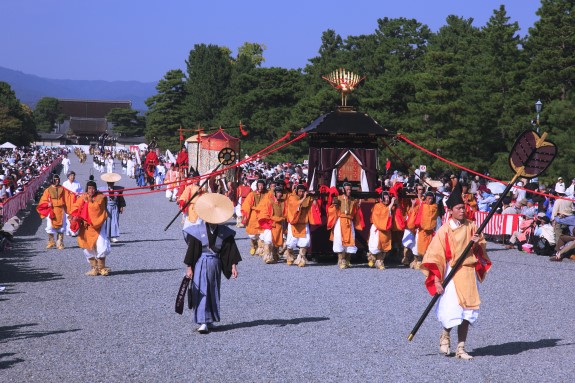 2. 기온마츠리(祇園祭)
-869 축제에서 일본 전역에 역병이 창궐

-병과 악귀를 퇴치하기 위해 제를 지내고 기도를 드릴 고료오에(御霊会)에서 전해짐

-
2. 기온마츠리(祇園祭)
3. 네부타 마츠리(青森ねぶた祭り)
-8월 2일~7일

-아오모리현에서 진행

-사람모양의 대형 등롱을 수레에 싣고 거리를 행진
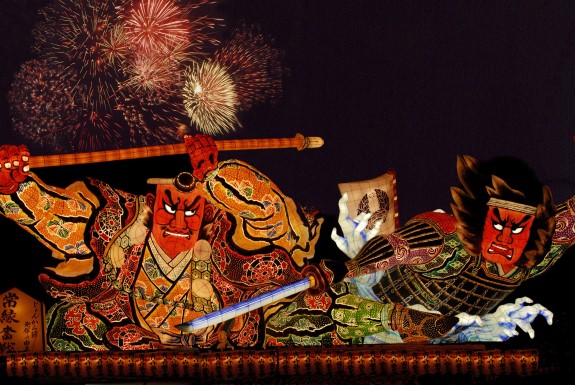 3. 네부타 마츠리(青森ねぶた祭り)
-네부타 행진

-가마꾼들을 히키테(ひきて)라고 불림

-춤꾼을 하네토(はねと)라고 불림

-가마꾼과 춤꾼들이 북소리 장단에 맞춰 춤추며 행진
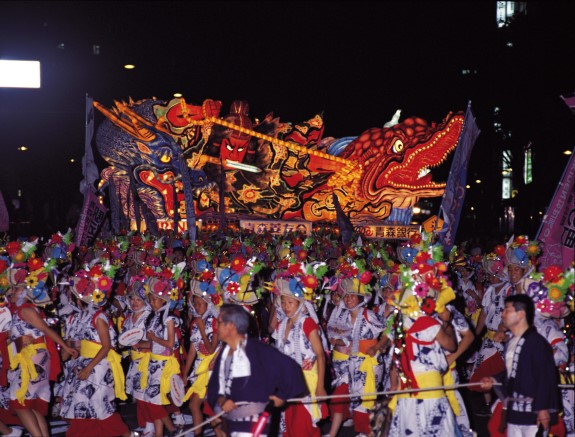 3. 네부타 마츠리(青森ねぶた祭り)
-가을 수확전에 방해인 졸음을 쫓고 무병장수를 기원하기 위해 치른 네무리 나가시의 변형이란 설이 있음

-1700년대 초반 아오모리 인근 아부라카와(油川)지역 주민들이 등롱을 들고 춤 췄다고 함

-1882년 네부타 마츠리가 중단 된적이 있었음
3. 네부타 마츠리(青森ねぶた祭り)
-한동안 중단되었다가 다시 개최 했음

-다시 개최 후 규모가 점점 커지면서 대중적인 마츠리로 자리 잡음

-제2차 세계 대전 때 다시 금지 됨

-하지만 전의를 도움이 된다며 재개
3. 네부타 마츠리(青森ねぶた祭り)
-패전 후 아오모리 항구 마츠리 개최

-아오모리 항구 축제와 네부타 마츠리와 합쳐지고 큰 축제로 발전
3. 네부타 마츠리(青森ねぶた祭り)
4. 아와 오도리(阿波踊り)
-8월12~15일

-도쿠시마현

-많은 관광객들이 찾아옴

-본오도리
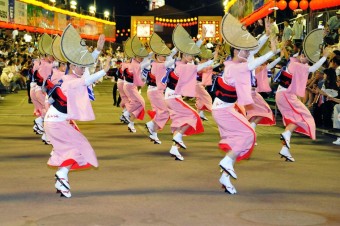 4. 아와 오도리(阿波踊り)
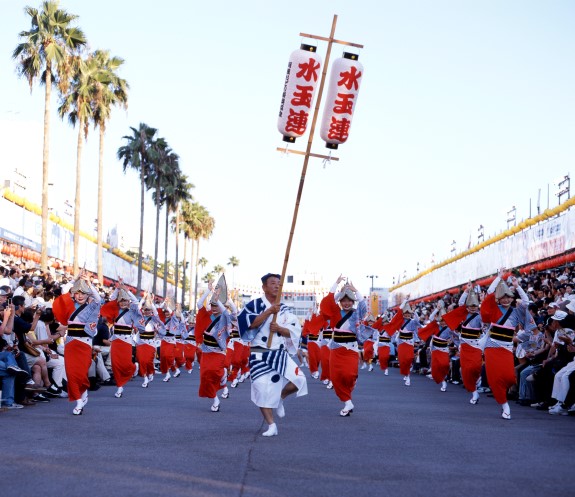 -렌

-축제에 참가한 무용수들이 렌의 명칭을 적은 등불을   앞세워 행진
4. 아와 오도리(阿波踊り)
-거리의 연무장

-마츠리가 시작시 도쿠시마현의 도로는 야외 공연장으로 바뀜

-공연에 방해만 되지 않으면 어디서든 구경 가능
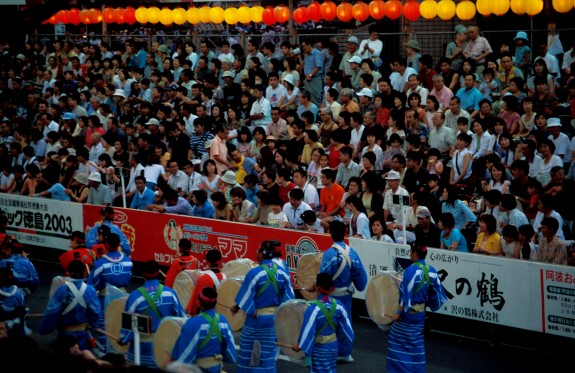 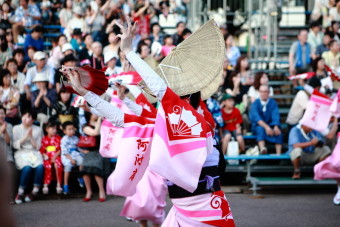 4. 아와 오도리(阿波踊り)
-여자 무용수의 복장

-토리오이가사(鳥追い笠)
 -새를 쫓기 위해서 쓴 삿갓

-게다(下駄)
 -나막신 신발
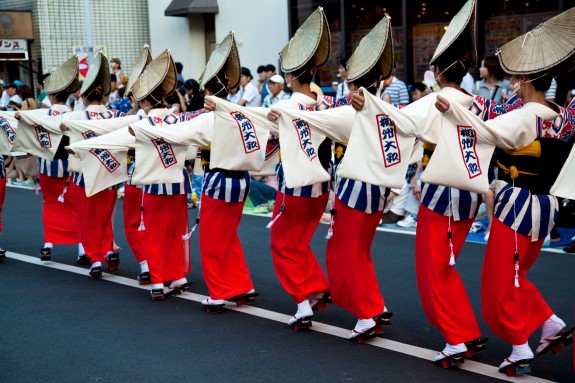 4. 아와 오도리(阿波踊り)
-아와요시코노(阿波よしこの)
 -아와오도리에서 대표적인 노래

-아와오도리에 사용하는 악기
 -카네(鉦): 꽹가리
 - 오타이코(大太鼓): 큰 북
 -오카와(大皮): 노(能)에 주로 쓰는 큰 북
 -시메다이코(締太鼓): 끈으로 소리 조절하는 북
4. 아와 오도리(阿波踊り)
-아와오도리에 사용하는 악기
 -후에(笛): 피리
 -샤미센(三味線): 현이 3개인 전통 현악기

-와오도리(輪踊り)
 -일렬로 행진하는 거리 공연과 다르게 고리 모양으로 춤을 춤
 -자유롭고 역동적
4. 아와 오도리(阿波踊り)
-1586년 쯤 도쿠시마현에 정착 했다고 알려짐

-17세기 이후 중요한 행사로 자리 잡음

-쇼와시대
 -아와오도리 명칭이 생김
4. 아와 오도리(阿波踊り)
5. 간토 마츠리(竿燈まつり)
-8월3일~6일

-아키타현

-간토: 길이가 긴 대나무 여러 개의 등롱을 매달음

-무게:약 50kg
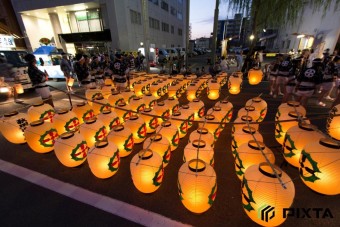 5. 간토 마츠리(竿燈まつり)
-대나무에 소원을 적어 걸음

-소원을 적은 종이를 강물에 흘림

-네부리 나가시(ねぶり流し)라 부름
5. 간토 마츠리(竿燈まつり)
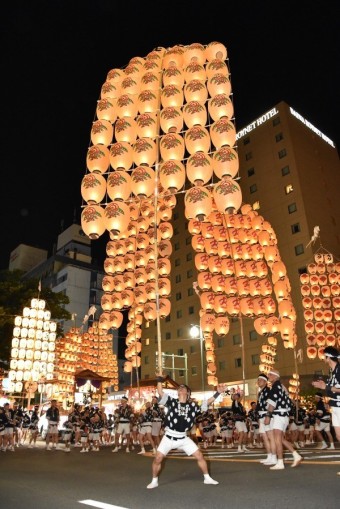 -벼이삭 모양 흉내

-등불을 짊어 들음

-길거리에 행진
5. 간토 마츠리(竿燈まつり)
6. 유키 마츠리(雪まつり)
-2월 4일~11일

-삿포로시

-눈, 얼음 등으로 다양하게 만든 건축물들이 있음

-대형 눈 조각품
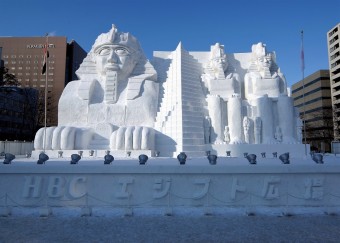 6. 유키 마츠리(雪まつり)
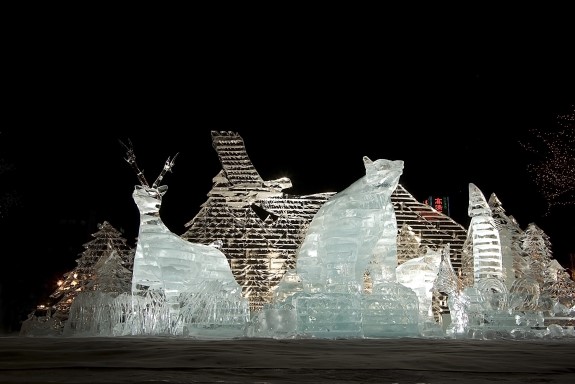 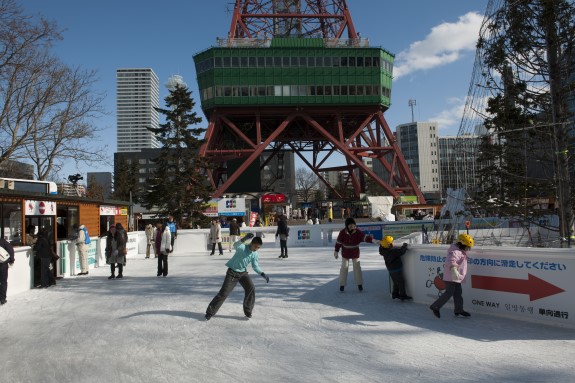 스케이트장
얼음 조각상
-축제 기간 동안 오도리 공원에 전시
-저녁이 되면 조명 등으로 비춰짐
-오도리 공원 안에 스케이트 장이 있음
-사람들이 즐길 수 있게 마련
6. 유키 마츠리(雪まつり)
-눈 조각, 얼음 조각 경연 대회
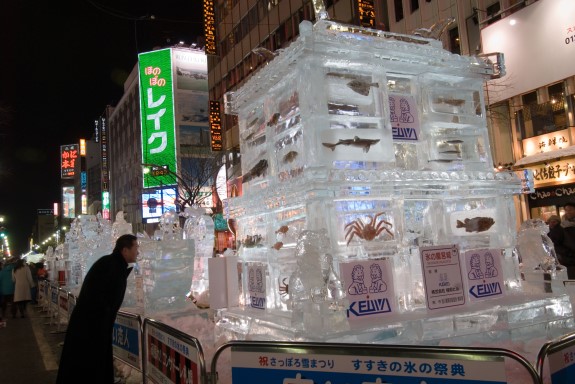 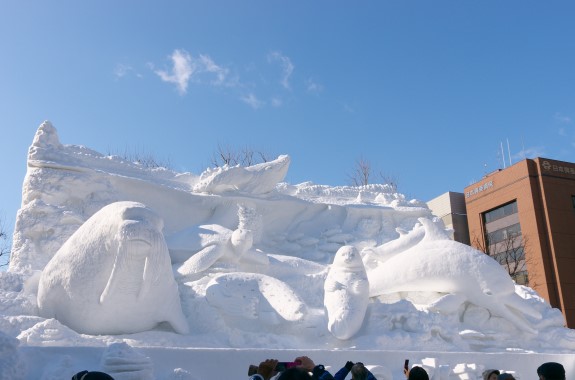 6. 유키 마츠리(雪まつり)
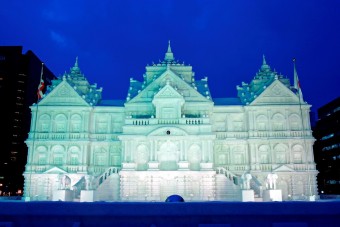 영상
7. 산자 마츠리(三社祭)
-5월 17~19일

-아사쿠사

-고쿠가와 이에야스가 전투에 승리후 기념하기 위해 개최
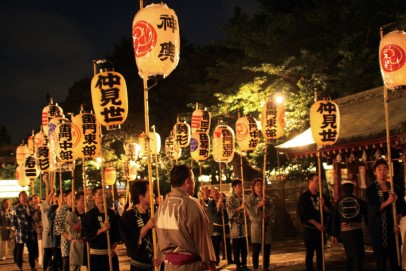 7. 산자 마츠리(三社祭)
-첫날
 -빈자사라 춤(編木舞), 백로춤(白鷺舞), 데코마이(手古舞)
 -춤을 추며 행진

-둘째날
 -미코시를 들고 센소지로 모임

-셋째날
-각 마을을 순회
7. 산자 마츠리(三社祭)
영상자료
8. 축제 음식들
-링고아메(りんご飴)

-가장 대표적인 음식

-축제에서 자주 보임
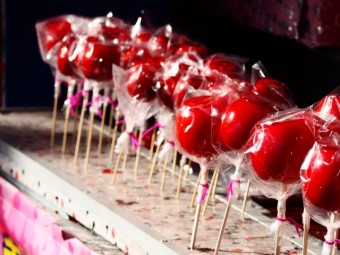 8. 축제 음식들
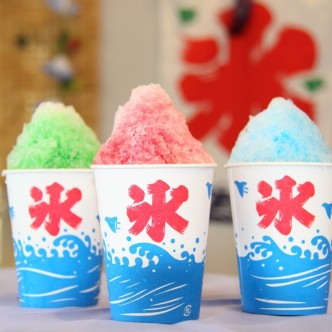 -카키고오리(かき氷)

-얼음 위에 시럽을 뿌림

-깍다라는 카쿠(かく)와 얼음의 코오리(氷)를 합침
8. 축제 음식들
-야키소바(焼きそば)

-축제에 무조건 나오는 음식

-야키소바빵
 -빵도 축제에 나옴
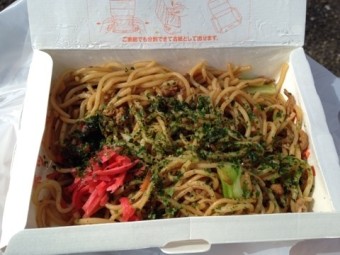 8. 축제 음식들
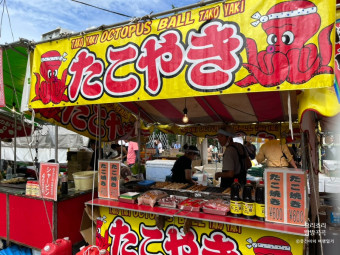 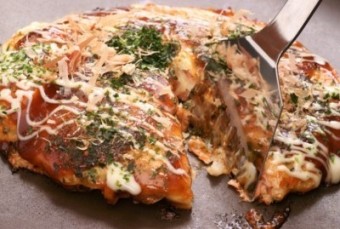 -타코야끼(たこ焼き)
-오코노미야끼(お好み焼き)
8. 축제 음식들
끝
22350193 박건우